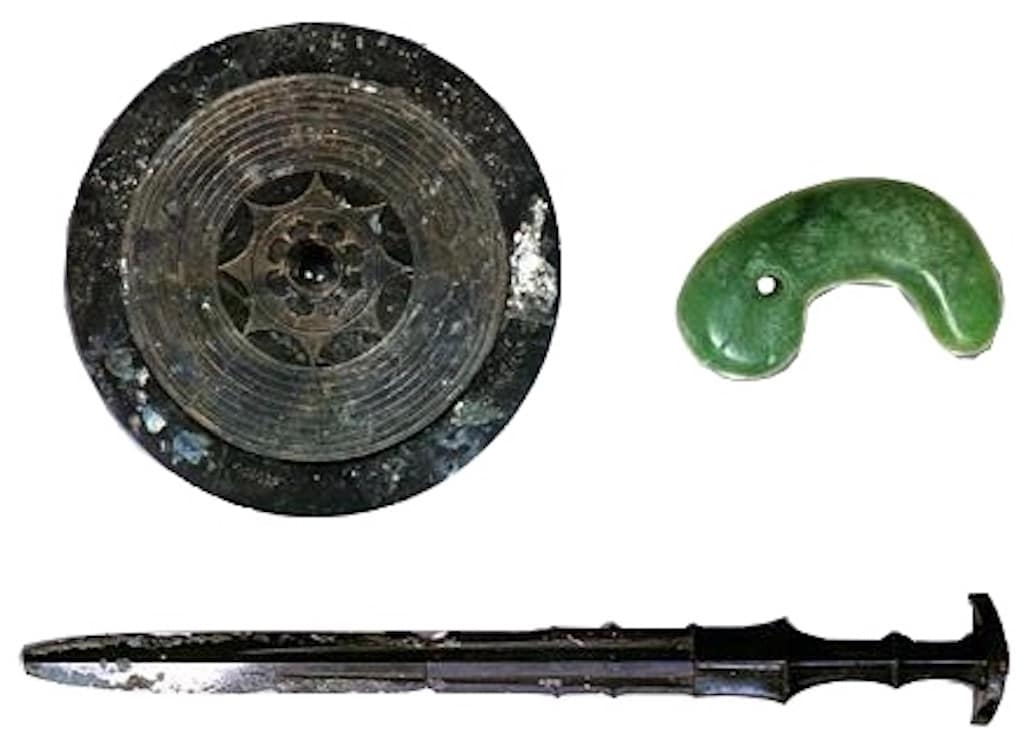 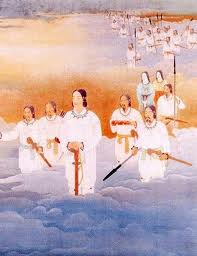 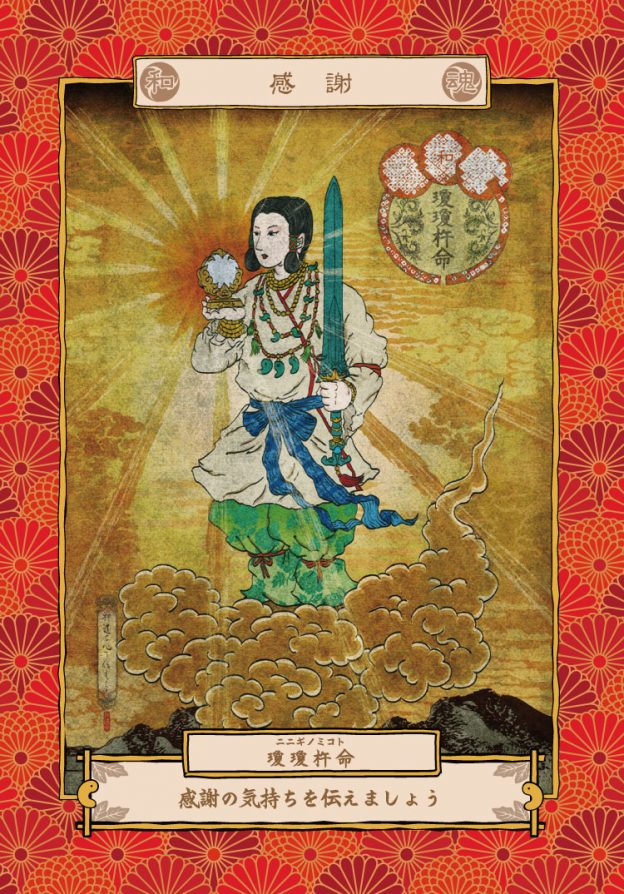 天照大神の孫にあたる　ニニギノミコト
天照大神の孫にあたる　ニニギノミコトは、
３つの宝を授けられ、
お供の神々とともに天界を出発。
日向（今の宮崎県）の、
高千穂の峰に降り立った。
八咫鏡（ヤタノカガミ）
八尺瓊勾玉
（ヤサカニノマガタマ）
草薙剣（クサナギノツルギ）
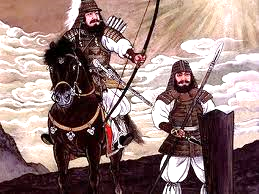 ニニギノミコトのひ孫に
あたるｶﾑﾔﾏﾄｲﾜﾚﾋｺﾉﾐｺﾄは、
兄のｲﾂｾﾉﾐｺﾄと共に、地上
の世界を治めるために、
東へ向かいました。
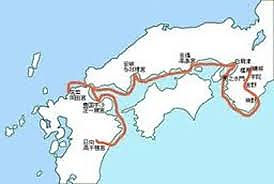 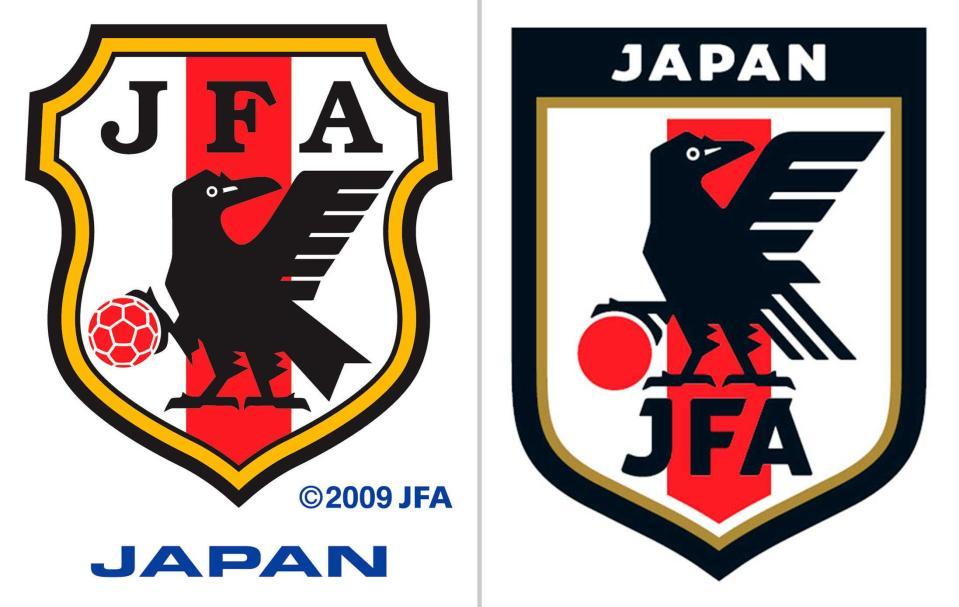 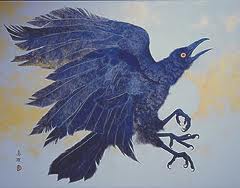 案内役となった　天界からの遣い
八咫烏（ヤタガラス）
＝ 初代 神武天皇
カムヤマトイワレヒコノミコト
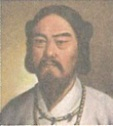 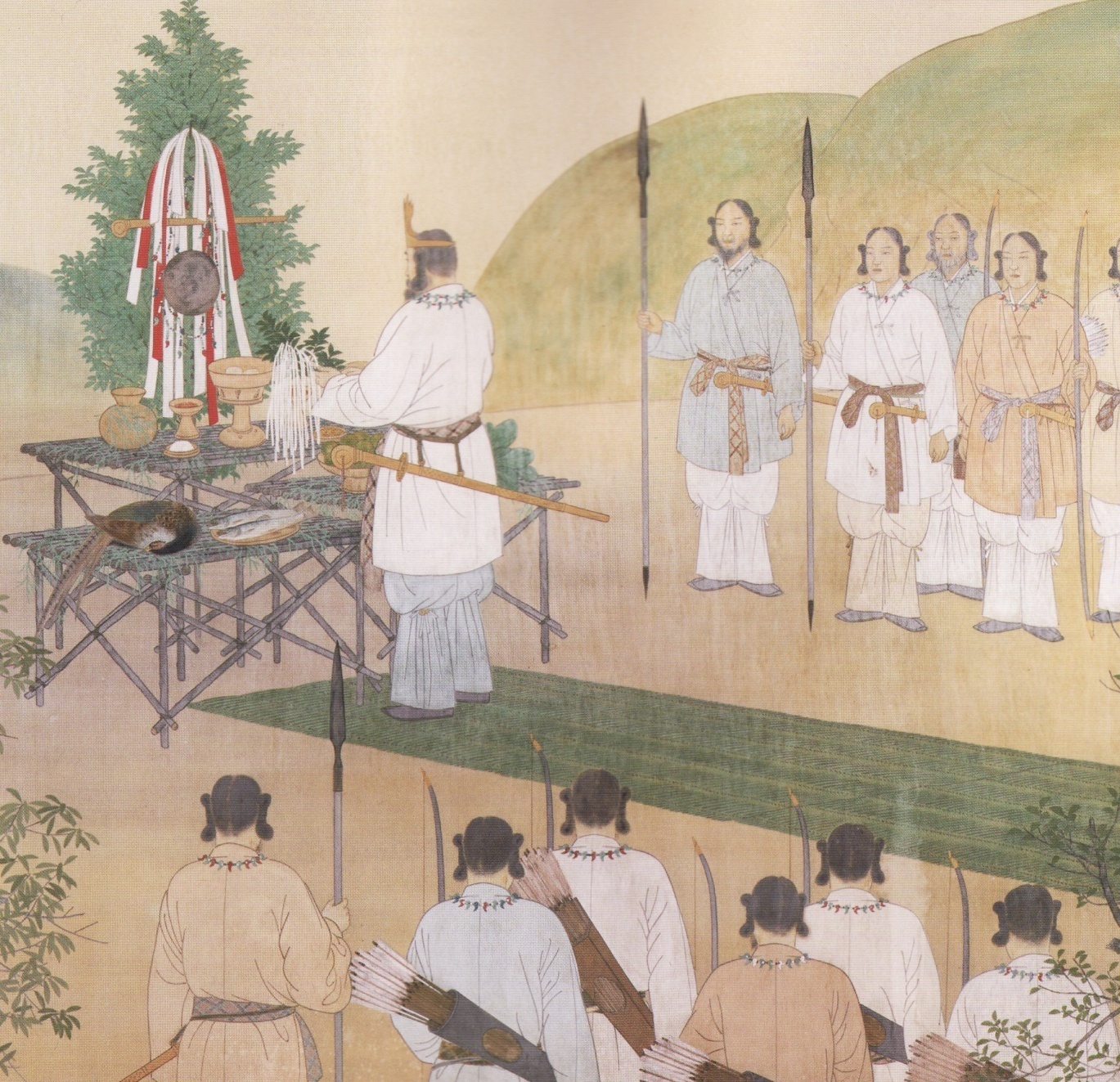 日本建国
＝ 初代 神武天皇
カムヤマトイワレヒコノミコト
建国の詔
国民のために、いよいよ都づくりにとりかかろうと思う。まず、この国を授けてくださった神々の徳に応え、先祖が育まれた正しい心を広めていこう。その後、四方の国々を束ねて都をつくり、一つの家族のように仲良く暮らしていける国にしようではないか。
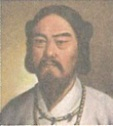 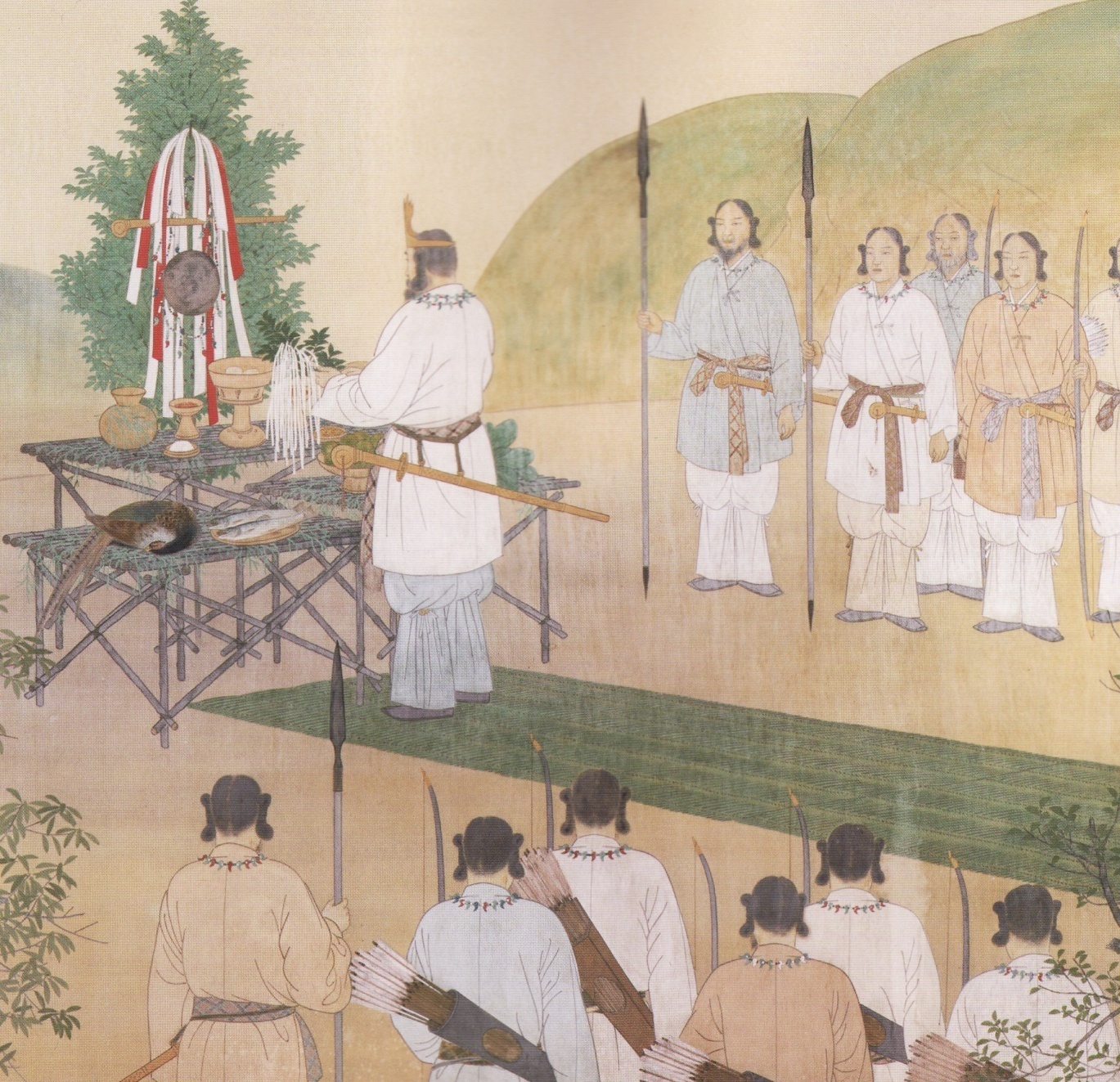 古事記
上巻：神代編　神様のお話
　「これは事実ではないです」神話と史実を区別
中巻：人代編⇒伝説の時代　
　「本当はどうかはわからないけどそう伝わっている」
　　初代神武天皇～第15代応神天皇
下巻：人代編⇒歴史
　　第16代仁徳天皇～第33代推古天皇
ここから読み取れるのは…
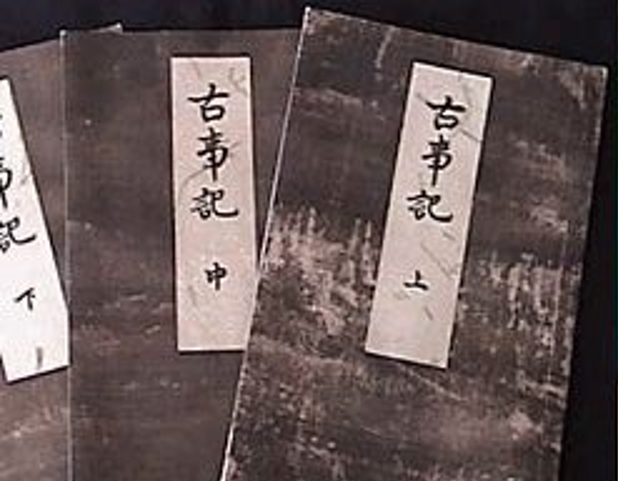 ＝ 初代 神武天皇
126代 今上天皇
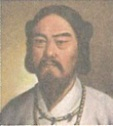 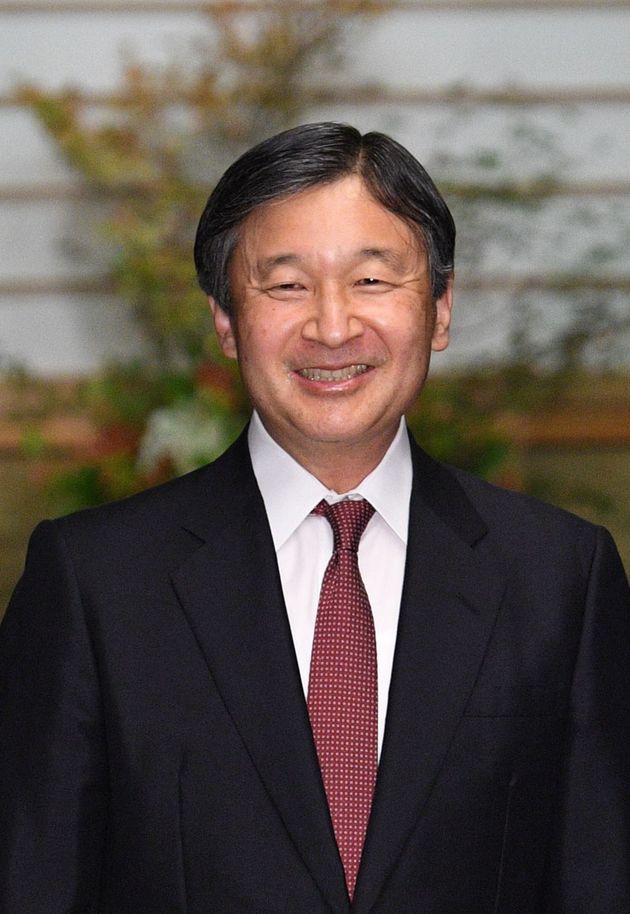 一度も血縁が
断たれていない！
「初代の天皇は神武天皇であると語り継がれてきた事実」と
「初代神武天皇から始まり、第126代今上陛下まで日本の皇室は
　一度も途切れることなく続いている」
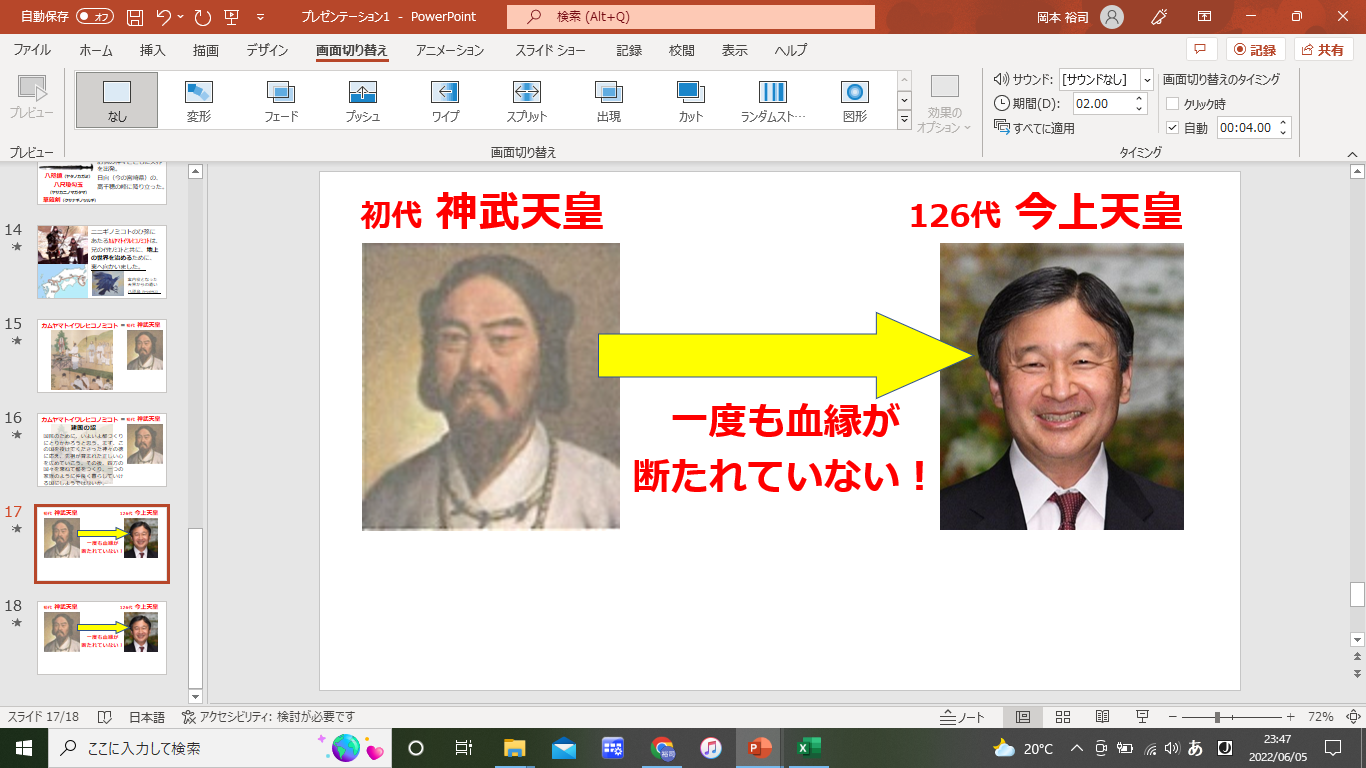 天照大神
日本は、神話から繋がる
世界で最も古い
歴史をもつ国
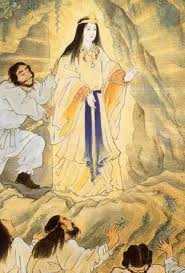 孫
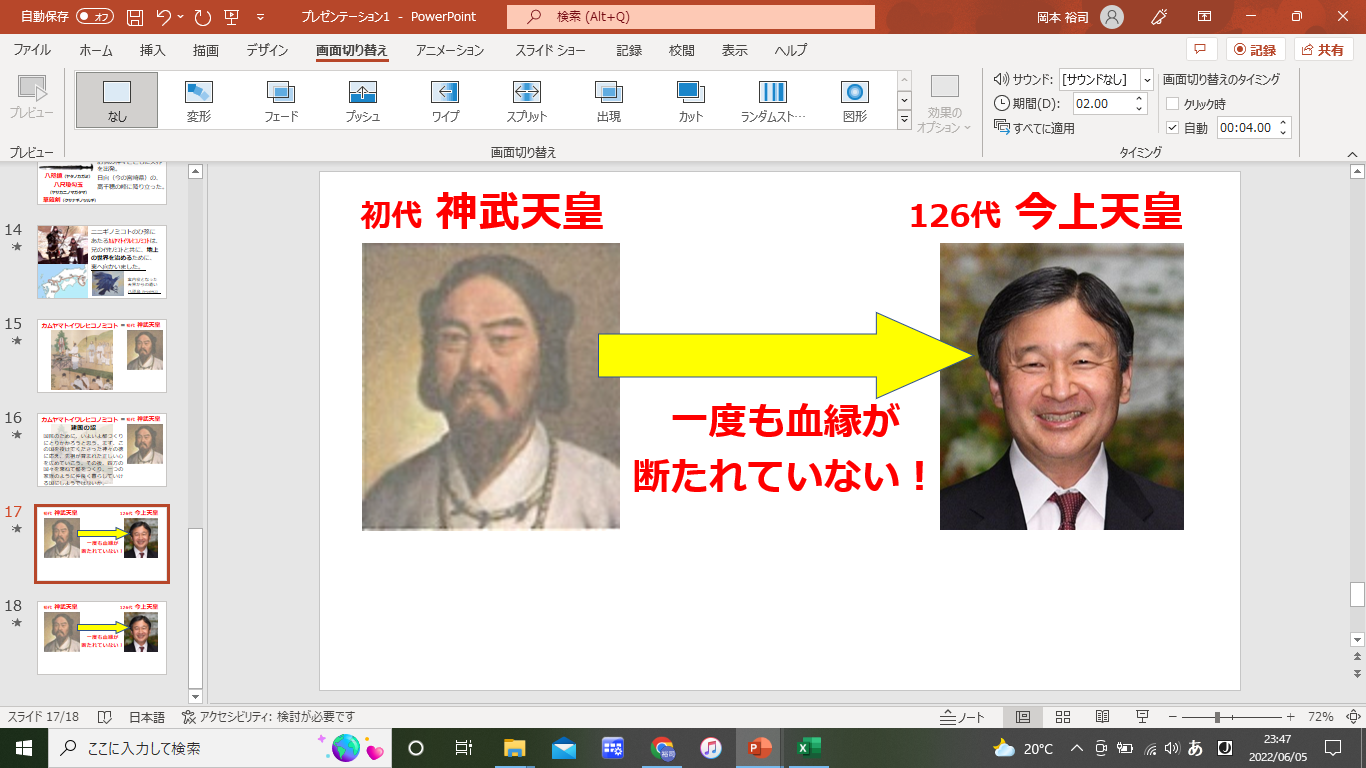 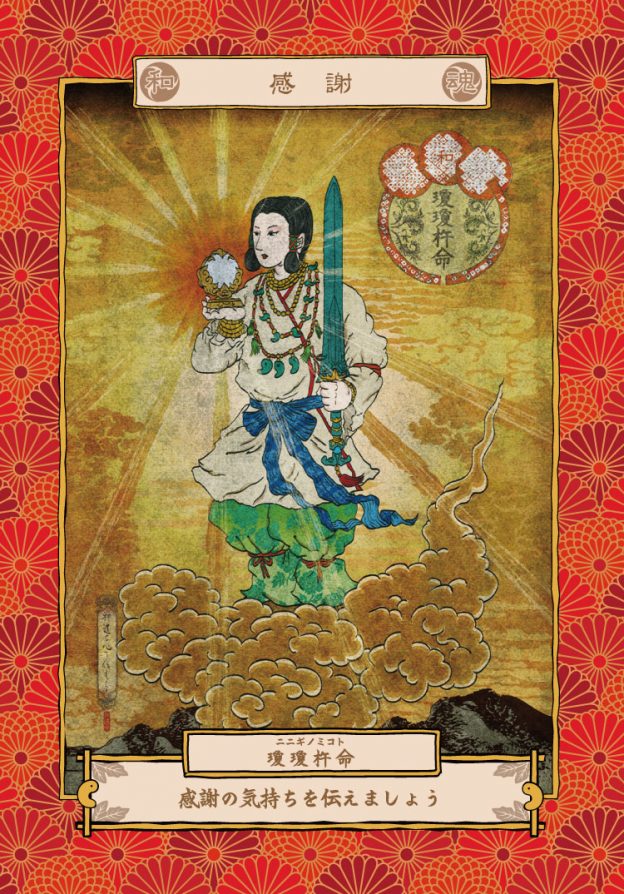 ひ孫
ニニギノミコト